SEMINARIUM
Przedsiębiorco, eksportuj!
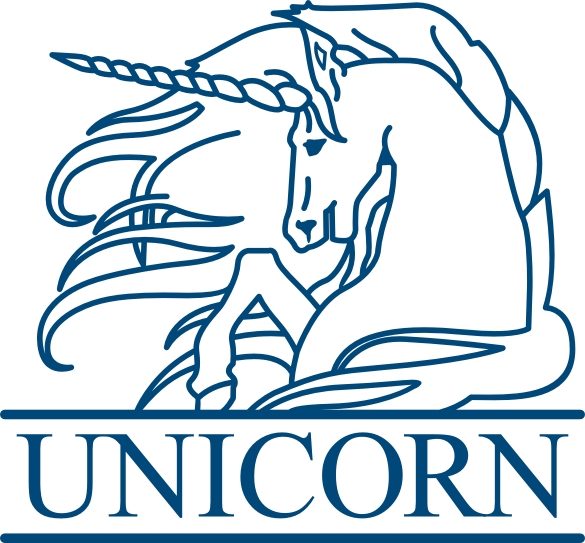 Dlaczego warto eksportować?

Jerzy Samborski
UNICORN

Słupsk 24 lipca 2012
MSP
Przedsiębiorco, eksportuj!
Internacjonalizacja polskich MSP
niezbędnym warunkiem konkurencyjności polskiej gospodarki
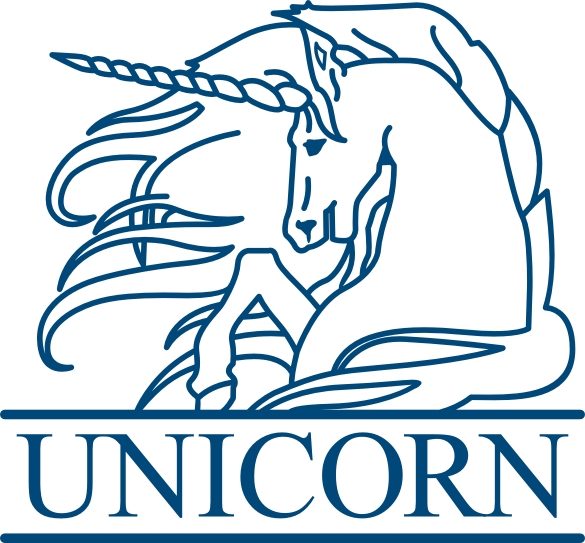 SEMINARIUM
Przedsiębiorco, eksportuj!
Europejska Unia Małych i Średnich Przedsiębiorstw oraz Klasy Średniej UNICORN wspiera polskie mikro, małe i średnie firmy, aby odniosły sukces na międzynarodowych rynkach.

W 2012 roku UNICORN realizuje 2 ogólnopolskie programy seminaryjne; oba pod patronatem Ministra Gospodarki i Polskiej Agencji Rozwoju Przedsiębiorczości.

Seminarium „Przedsiębiorco, korzystaj z technik satelitarnych!”
Technologie satelitarne – nowa perspektywa rozwojowa dla innowacyjnych MSP i samorządów terytorialnych  w kontekście przystąpienia Polski do Europejskiej Agencji Kosmicznej. 
 
Seminarium „Przedsiębiorco, eksportuj!”
Internacjonalizacja polskich MSP niezbędnym warunkiem konkurencyjności polskich regionów 
 
Programy realizowane są na zaproszenie władz wojewódzkich lub miejskich, w regionach wyróżniajacych się aktywnością środowiska biznesowego MSP, oraz wynikami i potencjałem w branżach technologii i ukierunkowanych na rozwój eksportu.
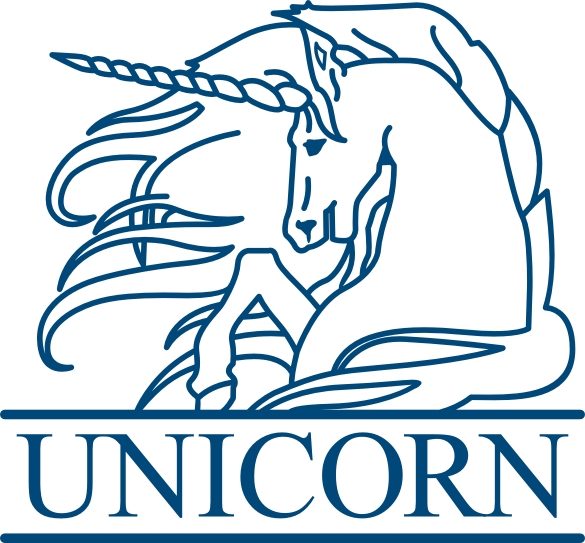 SEMINARIUM
Przedsiębiorco, eksportuj!
Realizacja programu „satelitarnego“ związana jest z przystąpieniem Polski do Europejskiej Agencji Kosmicznej, co otworzy nowe, niedostępne dotąd, obszary (i rynki) dla polskich, innowacyjnych przedsiębiosrtw oraz dla służb publicznych takich jak geodezja, kartografia, ochrona środowiska, rolnictwo, leśnictwo, służba zdrowia itp.

Program realizowany jest m.in. we współpracy z Departamentem Innowacji i Przemysłu Ministerstwa Gospodarki, PARP, Centrum Badań Kosmicznych PAN, Instytutem Geodezji i Kartografii i Krajowym Punktem Kontaktowym.
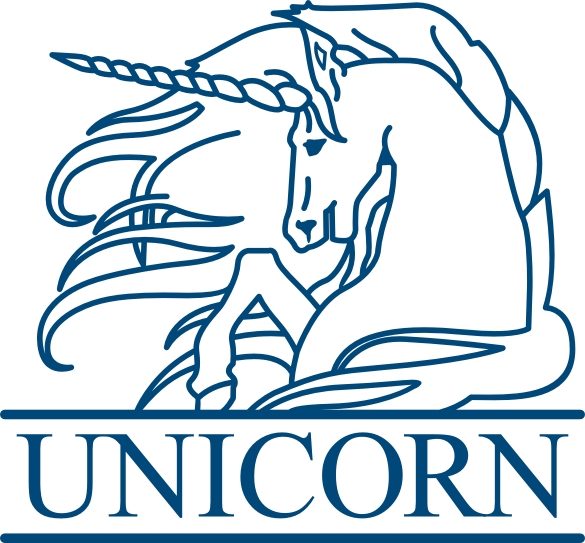 SEMINARIUM
Przedsiębiorco, eksportuj!
Szybki wzrost efektywności sektora MSP można osiągnąć poprzez jego internacjonalizację. W przypadku małych i średnich firm, jest ona możliwa jedynie przy mocnym i systemowym wsparciu ich działań na rynkach międzynarodowych przez państwo i za pomocą nowoczesnych narzędzi.
 
Program „Przedsiębiorco, eksportuj!” adresowany jest do firm, które już rozpoczęły działalność eksportową albo taką działalność zamierzają podjąć;

W obu przypadkach naszym celem jest dostarczenie im tych narzędzi.
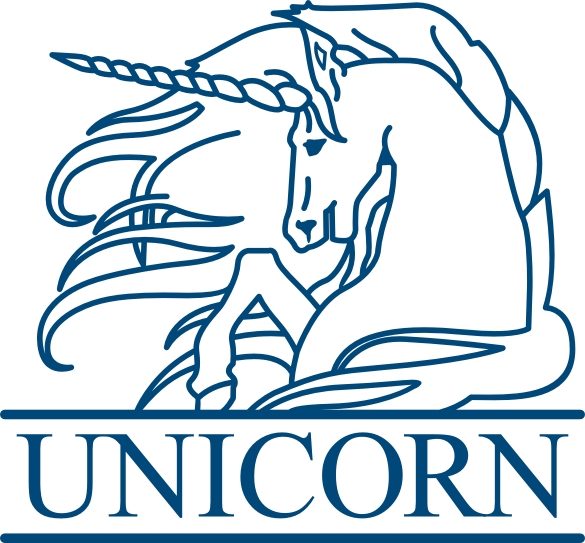 SEMINARIUM
Przedsiębiorco, eksportuj!
Instytucje wspierające polskich eksporterów
(tematy warsztatów organizowanych przez UNICORN w roku 2013)

Rządowe
Ministerstwo Gospodarki – tworzy warunki prawne i administracyjne, pozwalające eksporterom w pełni realizować ich potencjał. Tworzy agencje i placówki zagraniczne wspierające eksporterów (WPiIH przy ambasadach), kreuje programy wsparcia, odpowiada za informację i  dystrybucję środków publicznych i europejskich.
 
Bank państwowy -  powinien być jednym z wiodących instrumentów rządu we wspieraniu działalności gospodarczej przedsiębiorstw, w tym eksportu.  Bank Gospodarstwa Krajowego -  Finansowanie nabywcy; Finansowanie eksportera na etapie produkcji; Konferencje Export Finance (np. Rosja, Kazachstan itp.)
 
Agencje rządowe  -  realizują rządowe programy wsparcia eksportu (COIE).
 
Wydziały  Promocji Handlu i Inwestycji przy polskich ambasadach - dostarczają informacji z konkretnych rynków.
 
 Polska Agencja Rozwoju Przedsiębiorczości PARP) – dystrybuje fundusze europejskie
 
Polska Agencja  Informacji i Inwestycji Zagranicznych (PAIiIZ)
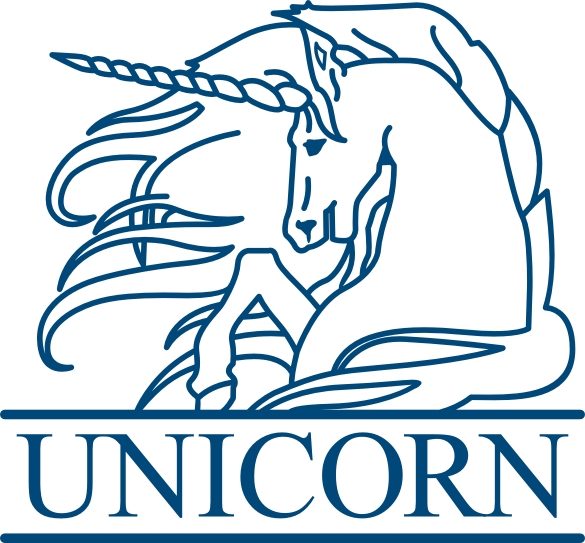 SEMINARIUM
Przedsiębiorco, eksportuj!
Instytucje wspierające polskich eksporterów
(tematy warsztatów organizowanych przez UNICORN w roku 2013)

Samorządowe
Izby: 
- gospodarcze, handlowe;
- bilateralne, branżowe. 
Ułatwiają  nawiązywanie kontaktów (wyjazdy na misje, targi),  prowadzą szkolenia, doradztwo itp. (Krajowa Izba Gospodarcza -  sąd arbitrażowy).
COIE
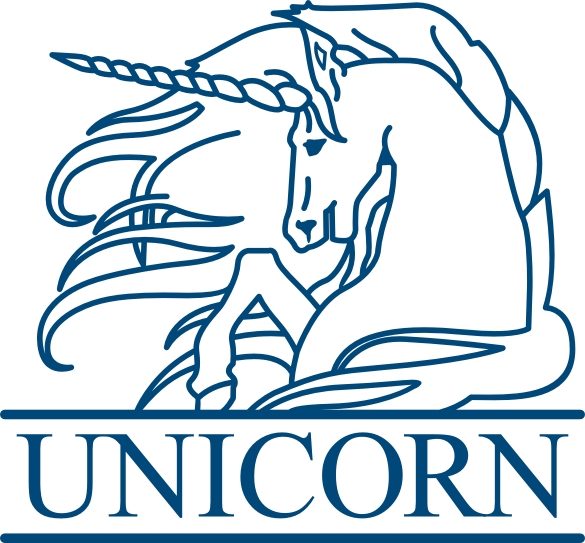 SEMINARIUM
Przedsiębiorco, eksportuj!
Instytucje wspierające polskich eksporterów
(tematy warsztatów organizowanych przez UNICORN w roku 2013)

Komercyjne
Agencja celna - ułatwia  organizację transportu i właściwe przygotowanie dokumentów wysyłkowych.
 
Bank komercyjny -  uzupełnia środki niezbędne do prowadzenia działań, realizuje  płatności  oraz oferuje szereg innych usług  finansowych (np. Bank Pekao S.A.).
 
Wywiadownia gospodarcza – pomaga w sprawdzeniu wiarygodności  zagranicznego partnera.
 
Kancelaria patentowa -  zajmuje się ochroną produktu naszego autorstwa przed skopiowaniem.
 
Kancelaria adwokacka - czuwa nad właściwym sporządzeniem kontraktów i innych niezbędnych dokumentów, prowadzi  sprawy sądowe, doradza w kwestiach prawnych. 
 
Instytucje  certyfikujące – pomagają w uzyskaniu certyfikatu zgodności CE oraz  innych wymaganych przez dane kraje certyfikatów produktowych lub usługowych.
 
Instytucje ubezpieczeniowe – ubezpieczają transakcje eksportowe i produkty, oferują gwarancje   -  w Polsce np. KUKE) .
 
Firma logistyczna -  organizuje transport, przygotowuje dokumenty przewozowe itp.
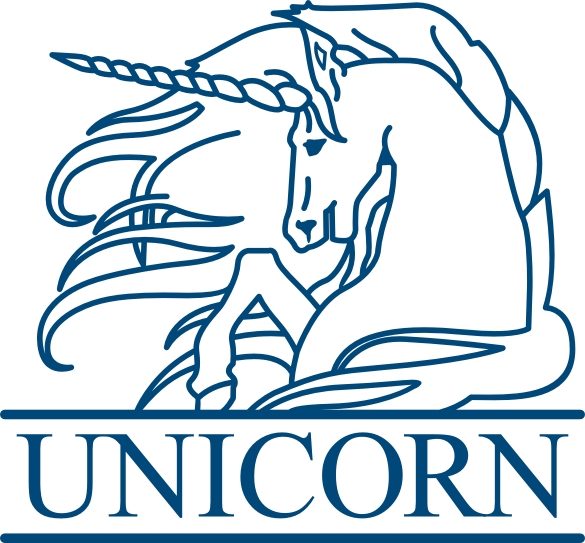 SEMINARIUM
Przedsiębiorco, eksportuj!
Zespół prelegentów, którzy przyjechali do Słupska, składa się z ekspertów – przedstawicieli wiodących krajowych instytucji, organizacji i przedsiębiorstw, zaproszonych do programu przez UNICORN z uwagi na ich unikalne know-how i doświadczenie we wspieraniu działalności eksportowej  polskich firm. 

Każdy, z uczestniczących w seminarium partnerów, posiada w swym portfelu pro-eksportowy produkt, taki jakiego nie mają inne podmioty, bądź jeśli mają, to o znacznie gorszej jakości. 
 
Zestaw Narzędziowy Eksportera
Produkty Polskiej Agencji Rozwoju Przedsiębiorczości, Polskiej Agencji Informacji i Promocji Zagranicznej, Krajowej Izby Gospodarczej, Krajowego Systemu Usług, Korporacji Ubezpieczeń Kredytów Eksportowych, Banku Pekao S.A., Banku Światowego, Microsoft Polska, a także Słupskiej Izby Przemysłowo-Handlowej, komplementują się wzajemnie i tworzą

UNICORN negocjuje przystąpienie do programu z kilkoma jeszcze właścicielami narzędzi, które powinny się znaleźć w tym zestawie.
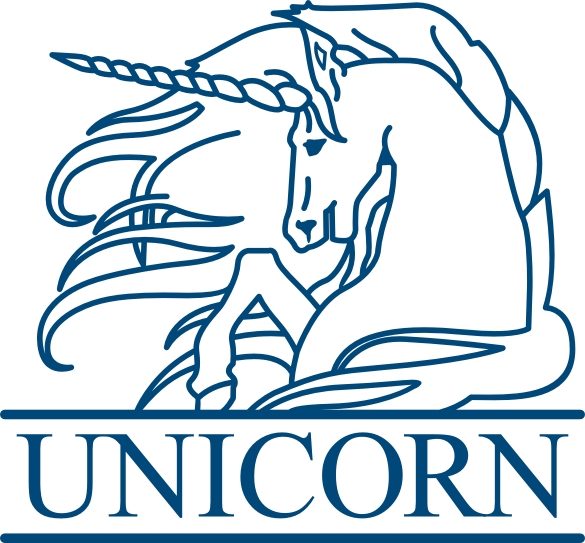 SEMINARIUM
Przedsiębiorco, eksportuj!
Dziękuję za uwagę

Jerzy Samborski
UNICORN

jsamborski@unicorn-sme.org

Tel. 505 173 776